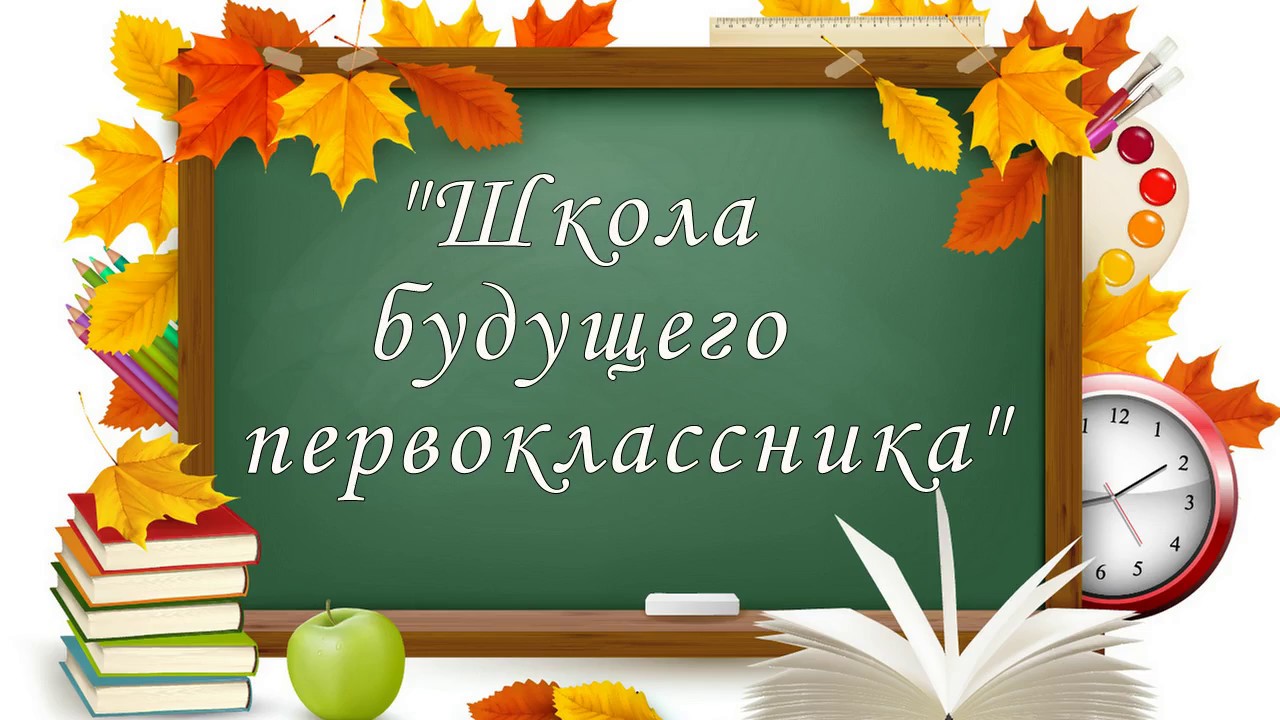 Уважаемые родители будущих первоклассников!
Б-Ройская средняя школа объявляет о начале занятий в «Школе будущих первоклассников»
Занятия будут с 14 февраля по субботам с 9 часов.
Мы с радостью ждем будущих первоклассников и их родителей.
Телефон школы 32-130
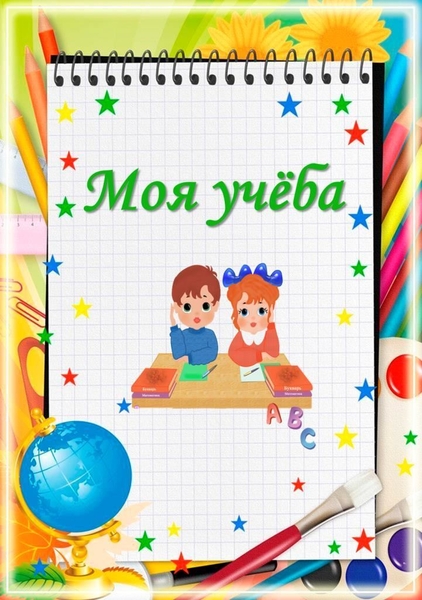 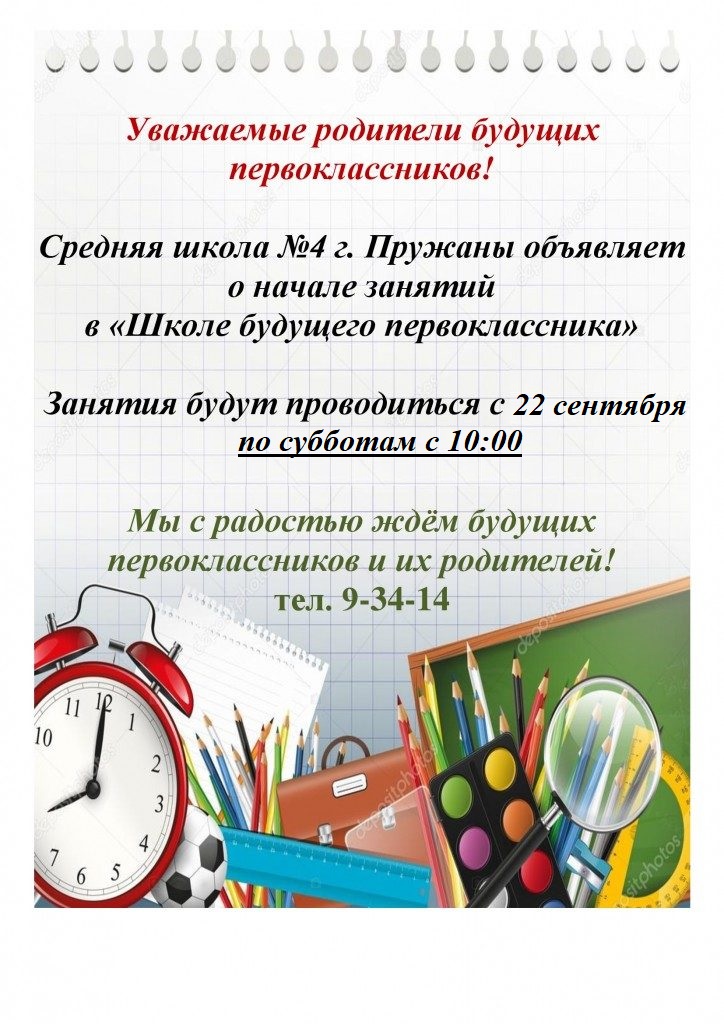 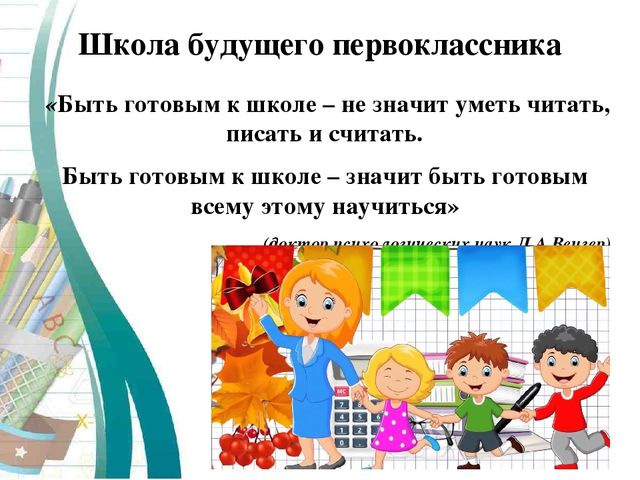 Школа поможет будущим первоклассникам
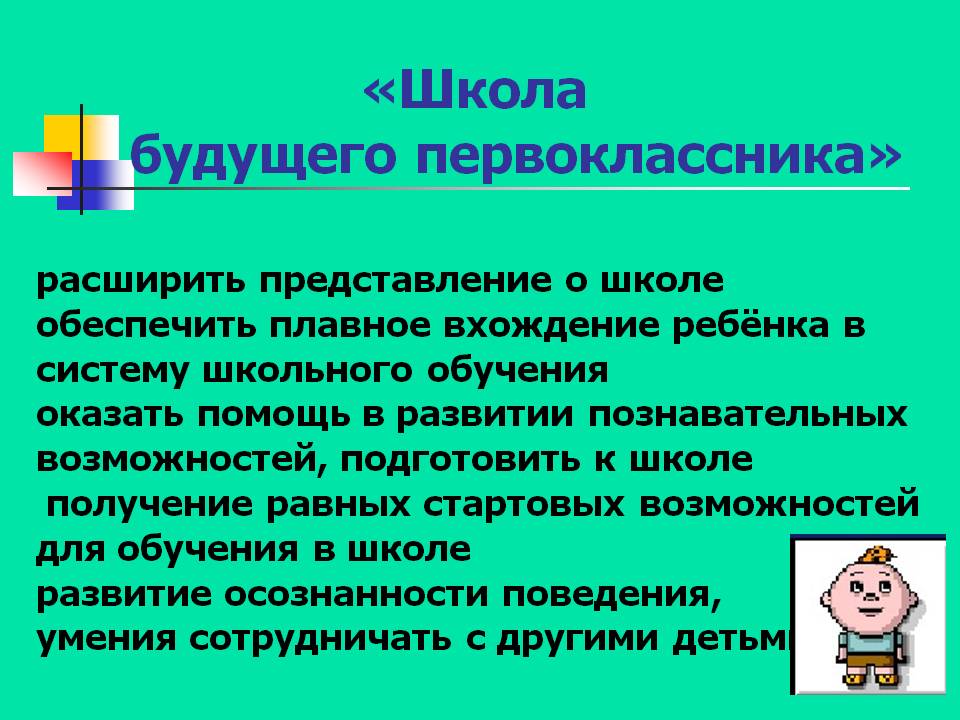 Содержание программы подготовки дошкольников к обучению в школе.
Учебные занятия « Развитие речи и подготовка к обучению грамоте».
Учебные занятия  « Весёлая математика».
Учебные занятия  « Знакомство с окружающим миром».
4.Работа с родителями будущих первоклассников.
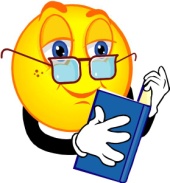 Программа рассчитана на 7 недель. 
Занятия в «Школе  будущего первоклассника» проводятся 1 раз в неделю в период с февраля  по март текущего учебного года. 
В один день – 3 занятия.
 Общее количество часов –21 час.
   Одно учебное занятие длится 30 минут.  Между занятиями – перерыв 10  минут. Наполняемость группы – 7 человек.
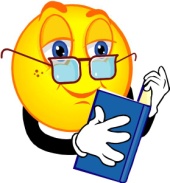 Тематическое планирование занятий 
« Развитие речи и подготовка к обучению грамоте».
Тематическое планирование занятий « Весёлая математика
Тематическое планирование занятий 
 «Знакомство с окружающим миром».
Расписание занятий
(суббота)

   9.00 – 9.30
   9.40 – 10.10
   10.20 – 10.50
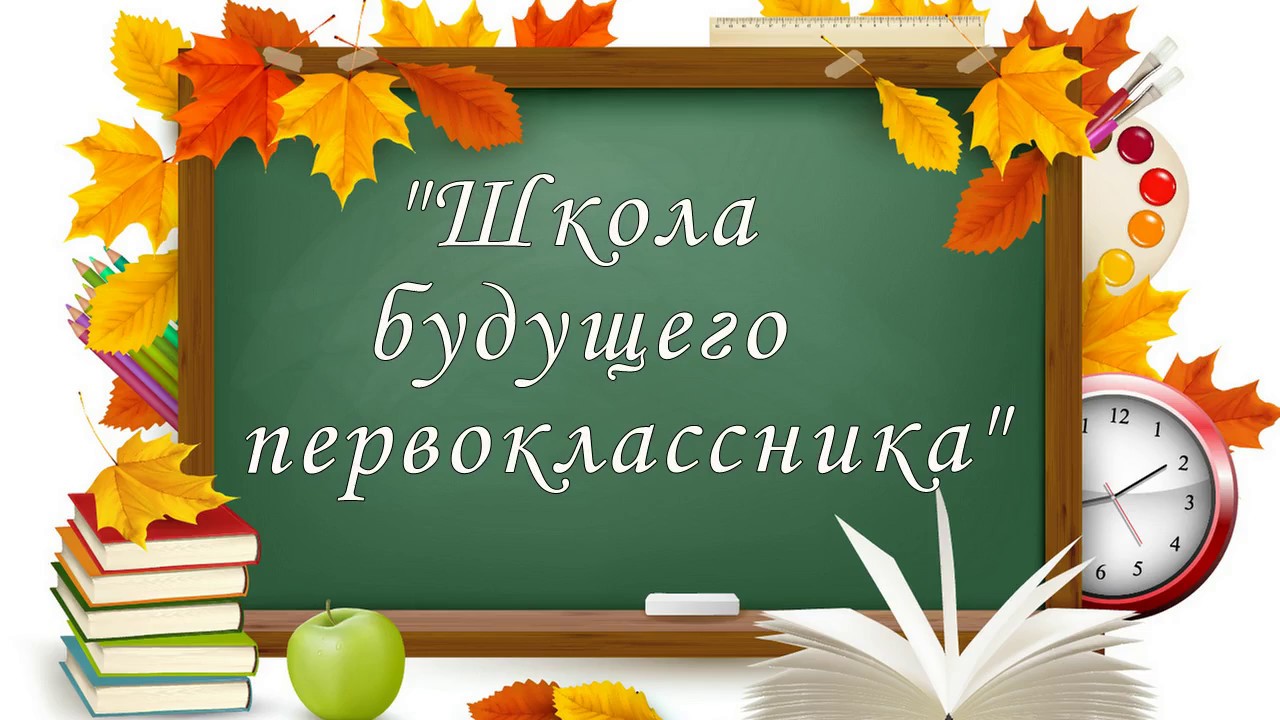 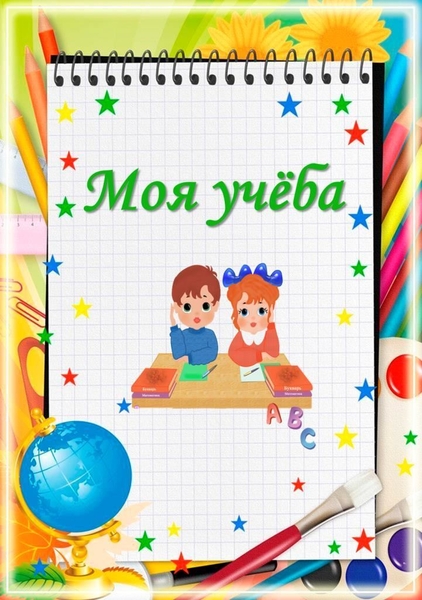 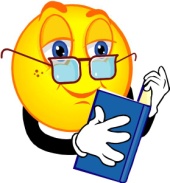 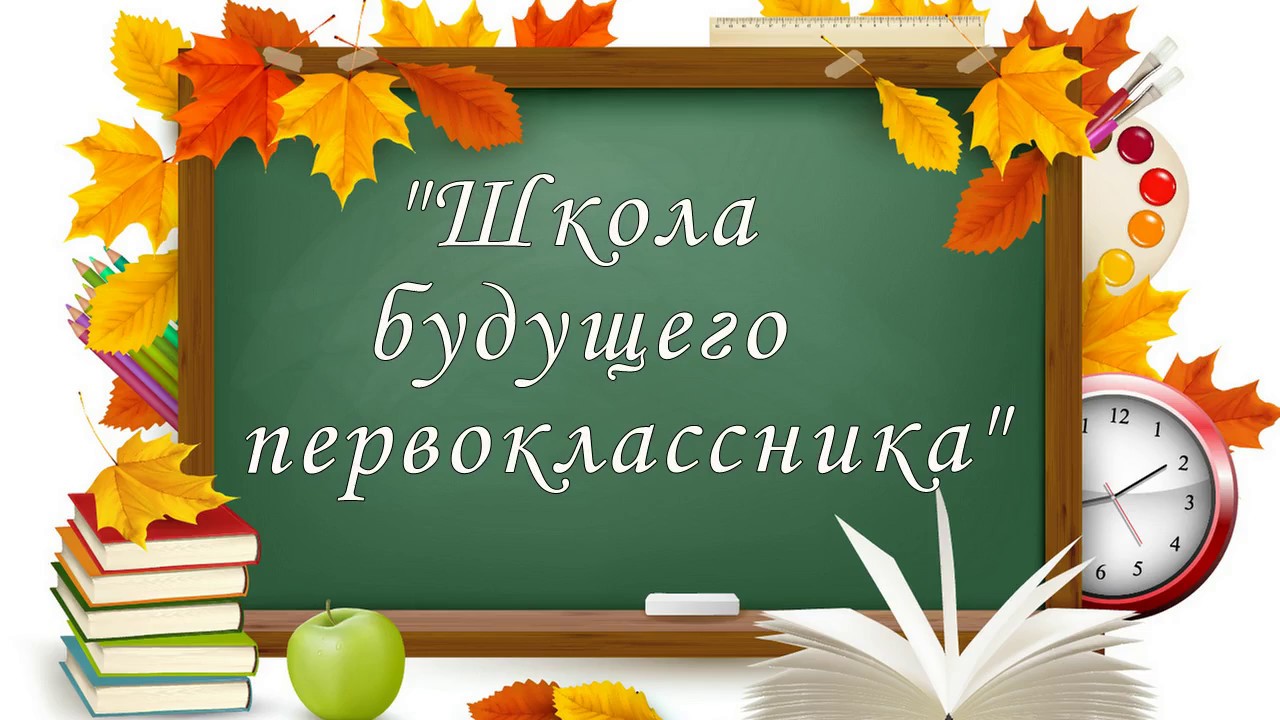 Что необходимо:
 Чистая тетрадь в клетку
 Чистая тетрадь в косую линейку
 Ручка, карандаш, ластик (в пенале)
 Цветные карандаши
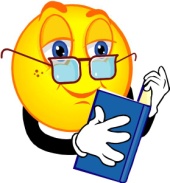 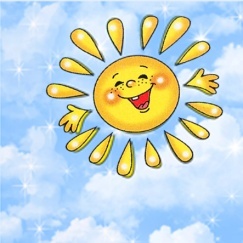 Спасибо за внимание. 
До новых встреч.